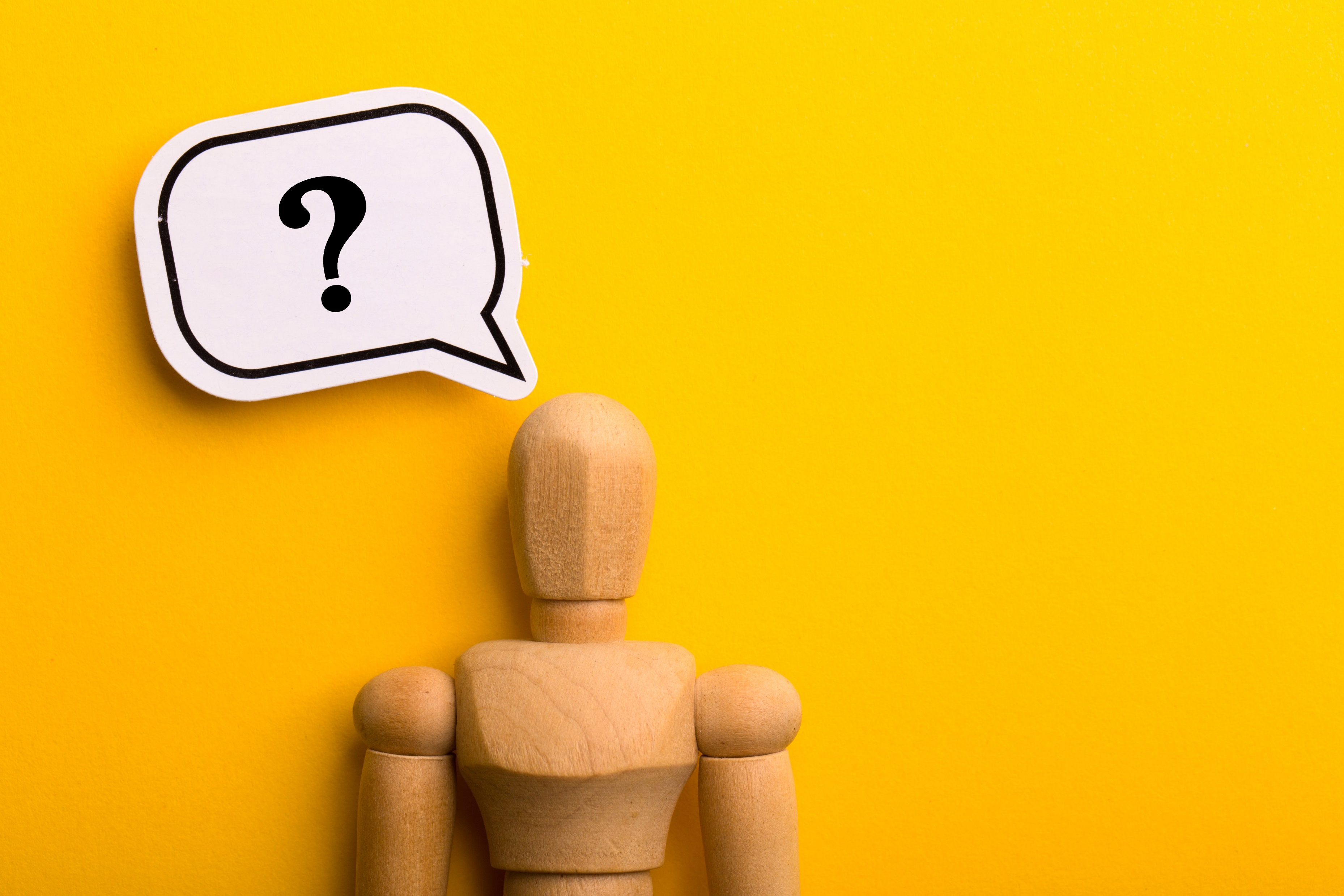 Ενότητα 1η
Γιατί φιλοσοφεί ο άνθρωπος;
Διὰ γὰρ τὸ θαυμάζειν οἱ ἄνθρωποι ἤρξαντο φιλοσοφεῖν καὶ νῦν καὶ τὸ πρῶτον.
 θαυμάζω=μένω έκθαμβος
                     νιώθω έκπληξη για κάτι
                     βλέπω κάτι με θαυμασμό και έκπληξη
ἤρξαντο<ἄρχομαι = απαρχή της φιλοσοφίας

Μετάφραση: Γιατί, από περιέργεια και θαυμασμό οι άνθρωποι άρχισαν να φιλοσοφούν και τώρα και για πρώτη φορά.
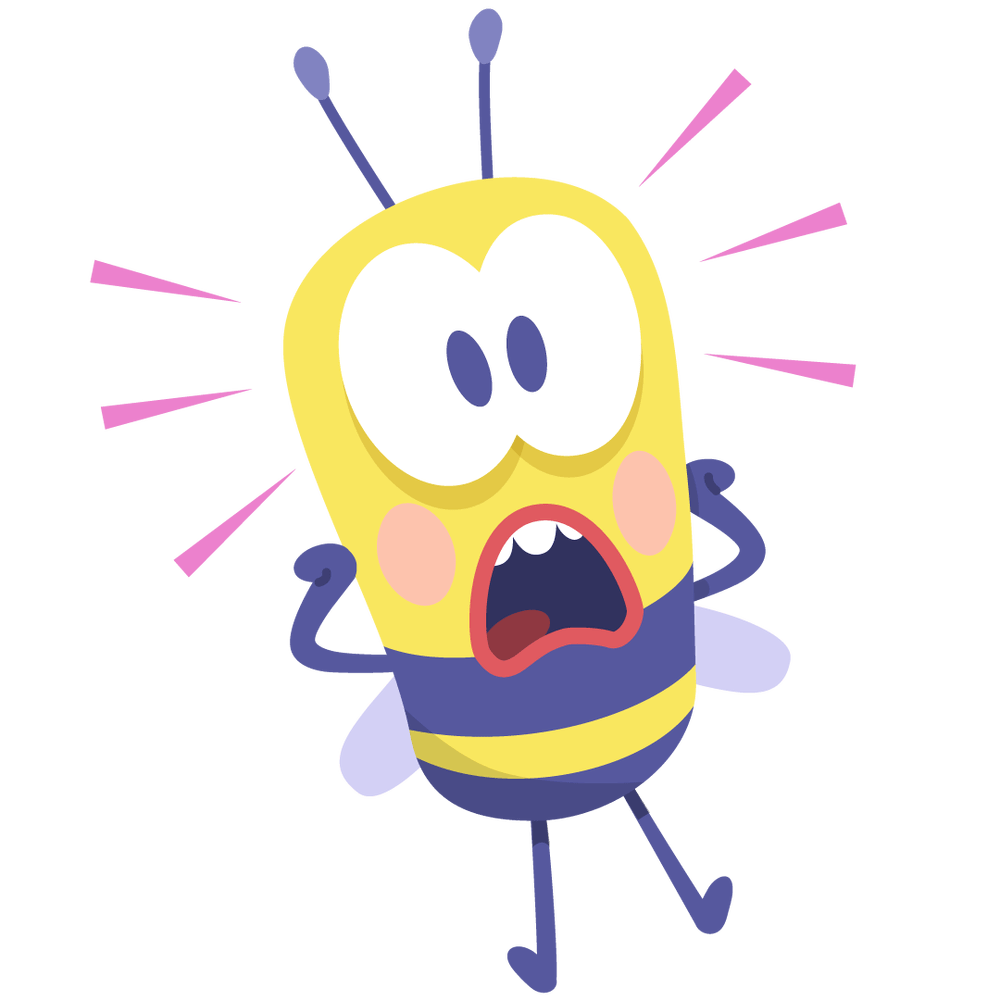 Ο Αριστοτέλης υποστηρίζει ότι οι άνθρωποι άρχισαν να φιλοσοφούν από:
Έκπληξη
Περιέργεια 
Θαυμασμό
για όσα παρατηρούσαν με τις αισθήσεις τους στον κόσμο και στην εποχή του (καὶ νῦν) αλλά και για πρώτη φορά (καὶ τὸ πρῶτον).
Και ο Πλάτων θεωρεί αρχή της φιλοσοφίας τον θαυμασμό.
Παρόλο που η φιλοσοφία αποτελεί μια κατεξοχήν λογική διεργασία, ο Αριστοτέλης αποδίδει την αρχή της σε ένα πάθος (=συναίσθημα).
Σε προηγούμενο κεφάλαιο ο Αριστοτέλης υποστηρίζει ότι:
Πάντες ἄνθρωποι τοῦ εἰδέναι ὀρέγονται φύσει

         			οἶδα= γνωρίζω καλά
Τριμερής κατάταξη των επιστημών κατά τον Αριστοτέλη
Ποιητική: 
ασχολείται με την παραγωγή χρήσιμων και ωραίων πραγμάτων π.χ. τέχνες για την κατασκευή υλικών εργαλείων, ενδυμάτων κ.α. 
είναι η κατώτερη βαθμίδα γνώσης
δεν αποβλέπει στη γνώση καθ’ εαυτήν
Πρακτική:
ασχολείται με τις ανθρώπινες πράξεις, τις πρακτικές γνώσεις π.χ. ορχηστρική, αυλητική, ηθική, πολιτική αλλά και διαλεκτική και ρητορική, υπό την έννοια της τεχνικής, όχι της επιστήμης.
Θεωρητική:
επιδιώκει την καθαρή γνώση και όχι την ικανοποίηση πρακτικών αναγκών π.χ. φιλοσοφία
διακρίνεται σε



ονομάζεται και πρώτη φιλοσοφία: θεωρητική γνώση των πρώτων αρχών και των πρώτων αιτίων της πραγματικότητας.
μαθηματική
φυσική
θεολογική
Το ότι η φιλοσοφία δεν είναι ποιητική φαίνεται και απ’ αυτούς που φιλοσόφησαν πρώτοι. Ο λόγος που τους ώθησε να ασχοληθούν με τη φιλοσοφία την πρώτη φορά αλλά και στη συνέχεια δεν ήταν η ικανοποίηση κάποιων πρακτικών αναγκών αλλά ο «θαυμασμός», δλδ. η περιέργεια, η απορία, το δέος και η αμηχανία μπροστά στα μικρά και τα μεγάλα φαινόμενα που αντιμετωπίζει ο άνθρωπος στην καθημερινή του ζωή.
	Επομένως, η φιλοσοφία είναι μια ελεύθερη επιστήμη, μια γνώση που υπάρχει γι’ αυτήν την ίδια και δεν έχει χρηστικό χαρακτήρα, όπως η ποιητική.
φιλοσοφῶ < φιλῶ + σοφία = αγαπώ τη σκέψη και τη γνώση.   					    Επιθυμώ τη σοφία.

	Ο Αριστοτέλης συνδέει τη φιλοσοφική δραστηριότητα με την αναζήτηση της αλήθειας. Γι’ αυτόν η φιλοσοφία αποσκοπεί στην καθαρή γνώση και όχι στη χρησιμότητα. Άρα, από την αρχαιότητα το ρήμα φιλοσοφῶ αποκτά τη σημασία που έχει και σήμερα: στοχάζομαι, αναζητώ και ερευνώ σε βάθος και έκταση τη φύση των πραγμάτων, τη γνώση, την αλήθεια.
	Η λέξη φιλοσοφία εμφανίζεται τον 5ο αι π.Χ. Ο πρώτος που χρησιμοποίησε το όνομα φιλοσοφία ήταν ο Πυθαγόρας, ο οποίος ονόμασε τον εαυτό του φιλόσοφο, όχι όμως σοφό, γιατί κανένας άνθρωπος δεν είναι σοφός. Σοφός είναι μόνο ο Θεός.
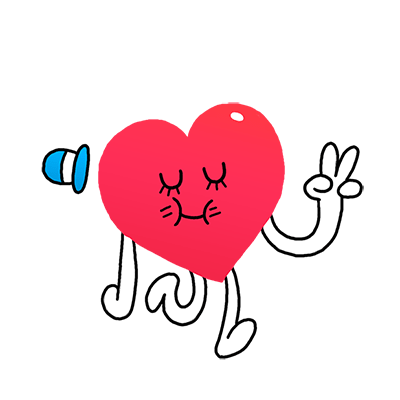 ἐξ ἀρχῆς μὲν τὰ πρόχειρα τῶν ἀτόπων θαυμάσαντες
τά πρόχειρα=αυτά που είναι κοντά στα χέρια κάποιου, τα κοινά τα συνηθισμένα,  		            αυτά που κάποιος έχει μπροστά του, τα της καθημερινής ζωής.
τό ἄτοπον= το παράξενο, το ασυνήθιστο
τά πρόχειρα τῶν ἀτόπων= τα παράξενα της καθημερινής ζωής


Μετάφραση: Στην αρχή θεώρησαν άξια θαυμασμού τα παράξενα της καθημερινής ζωής
Ο Αριστοτέλης περιγράφει παραστατικά και κλιμακωτά την πορεία του ανθρώπου από την έκπληξη, την περιέργεια και τον θαυμασμό στη φιλοσοφία.

	Σε πρώτη φάση προκαλούν έκπληξη, περιέργεια και θαυμασμό στον άνθρωπο τα παράδοξα και ανεξήγητα φαινόμενα της καθημερινής ζωής, τα οποία ο άνθρωπος δεν ήταν σε θέση να τα εξηγήσει και τα οποία τού διέγειραν την περιέργεια και την επιθυμία να ανακαλύψει τα αίτια και τις αρχές που τα διέπουν.
εἶτα κατὰ μικρὸν οὕτω προϊόντες καὶ περὶ τῶν μειζόνων διαπορήσαντες, οἷον περί τε τῶν τῆς σελήνης παθημάτων καὶ τῶν περὶ τὸν ἥλιον καὶ τὰ ἄστρα καὶ περὶ τῆς τοῦ παντὸς γενέσεως.
εἶτα=έπειτα
κατὰ μικρὸν= σιγά σιγά
προϊόντες < προέρχομαι=προχωρώ προοδευτικά
διαπορήσαντες< διαπορῶ= βρίσκομαι ολοκληρωτικά σε αμηχανία, σε απορία, αρχίζω 			       να προβληματίζομαι
οἷον= αναφορική αντωνυμία σε θέση επιρρήματος= όπως π.χ.
παθήματα= (για ουράνια σώματα) οι μεταβολές, τα φαινόμενα
Μετάφραση: έπειτα, προχωρώντας σιγά σιγά με αυτόν τον τρόπο, άρχισαν να προβληματίζονται και για τα πιο σημαντικά, όπως λ.χ. για τα φαινόμενα της σελήνης και του ήλιου, για τα άστρα, για τη γέννηση του σύμπαντος.
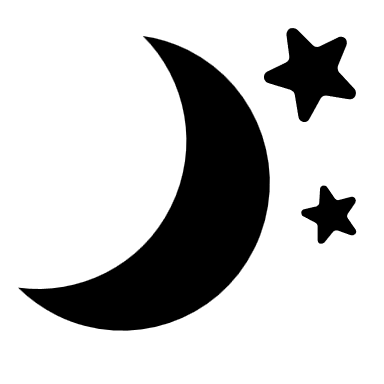 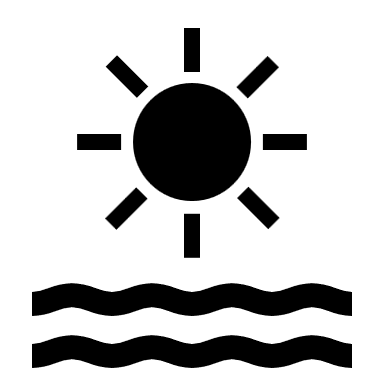 Στη δεύτερη φάση ο άνθρωπος προχωρώντας σιγά σιγά, με αργά και σταθερά βήματα, φθάνει σε ένα άλλο επίπεδο προβληματισμού. Υποβάλλει σε λογική διεργασία πολύ πιο σύνθετα προβλήματα και προσπαθεί να εξηγήσει πιο σημαντικά και παράξενα φαινόμενα. Η φιλοσοφική σκέψη στρέφει το ενδιαφέρον της προς τη φύση και προσπαθεί να οδηγήσει με ορθολογικό τρόπο τα διάφορα προβλήματα που προκαλούν την περιέργεια, την απορία και τον θαυμασμό του ανθρώπου.
Ὁ δ’ ἀπορῶν καὶ θαυμάζων οἴεται ἀγνοεῖν
οἴεται< οἴομαι= νομίζω, αντιλαμβάνομαι, συνειδητοποιώ
Μετάφραση: αυτός όμως που απορεί και που θαυμάζει, αντιλαμβάνεται ότι αγνοεί.
Η απορία και ο θαυμασμός του ανθρώπου μπροστά σε δυσερμήνευτα φαινόμενα τον οδήγησαν στη συνειδητοποίηση της άγνοιάς του, και αυτή με τη σειρά της του δημιούργησε την ανάγκη για γνώση, δλδ. τον υποχρέωσε να προσπαθήσει με τον φιλοσοφικό στοχασμό να δώσει απαντήσεις και να φθάσει στην πλήρη κατανόηση του κόσμου, ώστε να μην απομένουν περιθώρια θαυμασμού για τα πράγματα. Με αυτόν τον τρόπο η ἀπορία γίνεται αφετηρία φιλοσοφικής αναζήτησης.
διὸ καὶ ὁ φιλόμυθος φιλόσοφός πώς ἐστιν· ὁ γὰρ μῦθος σύγκειται ἐκ θαυμασίων.
διὸ=γι΄ αυτό
σύγκειται< σύγκειμαι= συντίθεμαι
ἐκ θαυμασίων=από θαυμάσια, από γεγονότα άξια θαυμασμού
Μετάφραση: γι’ αυτό και όποιος αγαπά τους μύθους είναι κατά κάποιο τρόπο και φιλόσοφος, αφού οι μύθοι συντίθενται από γεγονότα θαυμάσια.
Ο Αριστοτέλης την προηγούμενη φράση τη συμπληρώνει με ένα παρενθετικό επιχείρημα. Το κοινό στοιχείο ανάμεσα στον «φιλόμυθο» και τον «φιλόσοφο» είναι το «θαυμάζειν» για τα αξιοθαύμαστα και δυσερμήνευτα γεγονότα και φαινόμενα.
Τόσο η φιλοσοφία, που στηρίζεται στην έλλογη σκέψη, όσο και ο μύθος, που χρησιμοποιεί τη μυθολογική αφήγηση, δεν είναι παρά δύο διαφορετικοί τρόποι, για να ξεφύγει ο άνθρωπος από την άγνοια. Στην πραγματικότητα με το παρενθετικό επιχείρημα εκφράζεται η μακρόχρονη πνευματική πορεία του αρχαιοελληνικού στοχασμού προς τη γνώση, από τον μύθο στον λόγο  (λογική). Το βέβαιο, ωστόσο, είναι ότι, παρόλο που ο λόγος (λογική) σήκωσε το βάρος, ως τρόπος σκέψης, για να δοθούν απαντήσεις στα μεγάλα ερωτήματα που απασχολούσαν τον άνθρωπο, ο μύθος δεν απαξιώθηκε τελείως στην Αρχαία Ελλάδα.
Η συλλογιστική πορεία με την οποία αποδεικνύεται η σχέση του μύθου με τη φιλοσοφία
Τα αξιοπερίεργα των μύθων δημιουργούν θαυμασμό (με τη φανταστική αφήγηση γεγονότων και φαινομένων, τη φαντασία και τη συμβολική γλώσσα).
Ο θαυμασμός που προκαλούν τόσο οι μύθοι όσο και η έλλογη σκέψη του ανθρώπου οδηγεί στη συνειδητοποίηση της άγνοιας.
Η συνειδητοποίηση της άγνοιας προκαλεί την ανάγκη για γνώση και οδηγεί στη φιλοσοφία/ στη φιλοσοφική διερεύνηση των «άξιων θαυμασμού» φαινομένων
Ως μύθο μπορούμε να ορίσουμε κάθε αφήγηση που έχει ποιητικό χαρακτήρα, είτε προέρχεται από την παράδοση και τον θρύλο είτε πρόκειται για κατασκευή κάποιου διανοητή. Ο μύθος βέβαια δεν μπορεί να οδηγήσει με ακρίβεια στη φιλοσοφική επιστημονική σκέψη, διευκολύνει όμως τη φιλοσοφική αναζήτηση της αλήθειας. Ο Πλάτων χρησιμοποίησε πολλές φορές τον μύθο, πάντα όμως για να συμπληρώσει μια αυστηρή φιλοσοφική απόδειξη, όχι ως αυτόνομο τρόπο, ισοδύναμο με τις άλλες φιλοσοφικές μεθόδους, για να οδηγηθεί ο άνθρωπος στη γνώση.

Το πέρασμα από τη μυθική στη λογική σκέψη σηματοδοτεί τη γένεση της φιλοσοφίας, αλλά οι Έλληνες δεν έπαψαν να χρησιμοποιούν τον λόγο του μύθου, για να εκφράσουν τις σκέψεις τους. Τα πράγματα, όμως, έχουν αντιστραφεί: πριν, ο μύθος αποτελούσε τον μοναδικό τρόπο ερμηνείας της φύσης και της ζωής, η ανθρώπινη σκέψη περιοριζόταν στις δυνατότητες και στο πλαίσιο που της έθεσε ο μυθικός λόγος. Με την ανάπτυξη της φιλοσοφίας, ο μύθος πλάθεται εκ νέου από τους διανοούμενους και τους στοχαστές και υποτάσσεται στη λογική σκέψη. Είναι πλέον ένας λογοτεχνικός, καλλιτεχνικός τρόπος για να πουν οι στοχαστές τις προσωπικές, φιλοσοφικές τους απόψεις αναφορικά με ένα θέμα.
ὥστ’ εἴπερ διὰ τὸ φεύγειν τὴν ἄγνοιαν ἐφιλοσόφησαν, φανερὸν ὅτι διὰ τὸ εἰδέναι τὸ ἐπίστασθαι ἐδίωκον καὶ οὐ χρήσεώς τινος ἕνεκεν.

ὥστε= επομένως
εἴπερ διὰ τὸ φεύγειν τὴν ἄγνοιαν ἐφιλοσόφησαν=αιτιολογική πρόταση υποθετικής αιτιολογίας=εφόσον φιλοσόφησαν
διὰ τὸ φεύγειν=εμπρόθετο έναρθρο απαρέμφατο του σκοπού=για να ξεφύγουν από…
διὰ τὸ εἰδέναι= εμπρόθετο έναρθρο απαρέμφατο του σκοπού=για να γνωρίσουν, για την ίδια τη γνώση
ἐδίωκον ἐπίστασθαι =επιδίωκαν, επιζητούσαν την επιστήμη
οὐ χρήσεώς τινος ἕνεκεν=εμπρόθετος προσδιορισμός του σκοπού-αναστροφή προθέσεως, αντί οὐχ ἓνεκεν χρήσεώς τινος= όχι για κάποια πρακτική χρησιμοποίηση
Μετάφραση: Εφόσον λοιπόν οι άνθρωποι φιλοσόφησαν για να ξεφύγουν από την άγνοιά τους, είναι φανερό ότι επιζήτησαν την επιστήμη για την ίδια τη γνώση και όχι χάριν κάποιας χρησιμότητας.
Ἐπιστήμη: ακριβής γνώση. Κατά τον Αριστοτέλη η επιστήμη συνδέεται άμεσα με τη λογική λειτουργία του ανθρώπου. Υπερβαίνει την απλή εμπειρική μάθηση αλλά και τη γνώση μιας τέχνης. Αποτελεί σύνολο τεκμηριωμένων γνώσεων σε συγκεκριμένο και διακριτό τομέα του επιστητού.
Συμπέρασμα: εφόσον οι άνθρωποι φιλοσόφησαν για να ξεφύγουν από την άγνοιά τους, είναι φανερό πως επιζητούσαν την ακριβή και καθαρή γνώση για την ίδια τη γνώση, ως αυτοσκοπό, και όχι για να εξυπηρετήσουν κάποια πρακτική χρησιμότητα.
Μαρτυρεῖ δὲ αὐτὸ τὸ συμβεβηκός· σχεδὸν γὰρ πάντων ὑπαρχόντων τῶν ἀναγκαίων καὶ τῶν πρὸς ῥᾳστώνην καὶ διαγωγὴν ἡ τοιαύτη φρόνησις ἤρξατο ζητεῖσθαι.
Μαρτυρέω-ῶ=αποδεικνύω, επιβεβαιώνω, πιστοποιώ
ῥᾳστώνη= άνεση, ανάπαυλα, ησυχία, χρόνος ανάπαυσης
Διαγωγή= ο τρόπος του να περνάς τον χρόνο σου, η διασκέδαση
σχεδὸν γὰρ πάντων ὑπαρχόντων τῶν ἀναγκαίων=όταν ικανοποιήθηκαν όλες οι άμεσες ανάγκες τους
καὶ τῶν πρὸς ῥᾳστώνην καὶ διαγωγὴν= και αυτές που αποβλέπουν στην άνεση και τη διασκέδαση
ἡ τοιαύτη φρόνησις ἤρξατο ζητεῖσθαι=άρχισε να αναζητείται η τέτοιου είδους σοφία /μόνο τότε οι άνθρωποι στράφηκαν σ’ αυτού του είδους την πνευματική αναζήτηση
Μετάφραση=  Αυτό φαίνεται και από την πορεία των πραγμάτων. Μόνο όταν όλες σχεδόν οι άμεσες ανάγκες τους ικανοποιήθηκαν, και το ίδιο συνέβη με την άνεση και την απόλαυσή τους, μόνο τότε οι άνθρωποι στράφηκαν σ’ αυτού του είδους την πνευματική αναζήτηση.
Ο Αριστοτέλης τεκμηριώνει το προηγούμενο επιχείρημά του κάνοντας μια ιστορικής φύσεως διαπίστωση, η οποία στηρίζεται σε μια εμπειρική παρατήρηση: οι άνθρωποι στράφηκαν προς αυτού του είδους την πνευματική αναζήτηση τότε μόνο, όταν ικανοποιήθηκαν όλες σχεδόν οι άμεσες βασικές τους ανάγκες και βρήκαν χρόνο για ανάπαυση και απόλαυση, μακριά από τις πιεστικές ανάγκες της καθημερινότητες.
Φρόνησις= εδώ η λέξη είναι ισοδύναμη νοηματικά με τη σοφία ή την επιστήμη. Σε άλλα κείμενα του Αριστοτέλη παίρνει τη σημασία μιας συγκεκριμένης διανοητικής αρετής, αυτής που επιτρέπει στον άνθρωπο να κάνει σωστές ηθικές επιλογές σε πρακτικά ζητήματα της καθημερινής ζωής.
Δῆλον οὖν ὡς δι’ οὐδεμίαν αὐτὴν ζητοῦμεν χρείαν ἑτέραν, ἀλλ’ ὥσπερ ἄνθρωπος, φαμέν, ἐλεύθερος ὁ αὑτοῦ ἕνεκα καὶ μὴ ἄλλου ὤν, οὕτω καὶ αὐτὴν ὡς μόνην οὖσαν ἐλευθέραν τῶν ἐπιστημῶν· μόνη γὰρ αὕτη αὑτῆς ἕνεκέν ἐστιν.
χρεία= ανάγκη, ωφέλεια, χρησιμότητα
ὡς οὖσαν= αιτιολογική μτχ. υποκειμενικής αιτιολογίας= επειδή κατά τη γνώμη μας είναι
Μετάφραση
Είναι λοιπόν φανερό ότι τη γνώση αυτή δεν την επιζητούμε για να καλύψει άλλη ανάγκη, αλλά, όπως λέγεται ότι ελεύθερος είναι εκείνος ο άνθρωπος που υπάρχει για τον εαυτό του και όχι για κάποιον άλλον, έτσι επιζητούμε και αυτήν ως τη μόνη ελεύθερη επιστήμη. Γιατί είναι η μόνη που υπάρχει γι’ αυτήν την ίδια.
Ο Αριστοτέλης καταλήγει στο τελικό συμπέρασμα ολοκληρώνοντας τη συλλογιστική του πορεία: τη φιλοσοφική γνώση οι άνθρωποι δεν την επιζητούν για να καλύψουν κάποιες άλλες πρακτικές ανάγκες, αλλά επειδή πιστεύουν πως είναι η μόνη ελεύθερη επιστήμη και η μόνη που υπάρχει γι΄ αυτήν την ίδια. Η φιλοσοφική γνώση δεν οφείλει τη γέννηση και την ανάπτυξή της στην ανάγκη να αντιμετωπιστούν κάποια πρακτικά προβλήματα επιβίωσης. Είναι απαλλαγμένη από κάθε μορφής εξωτερικούς καταναγκασμούς. Η φιλοσοφία δεν προηγήθηκε των άλλων επιστημών, που απέβλεπαν στην ικανοποίηση χρηστικών αναγκών των ανθρώπων. Αντίθετα, τις ακολούθησε, και μάλιστα από τη στιγμή που ο άνθρωπος βρήκε ελεύθερο χρόνο άνεσης και ανεμελιάς, χρόνο απαραίτητο για να ικανοποιήσει την πνευματική αναζήτηση αυτού του είδους.
Το τελικό του συμπέρασμα ο φιλόσοφος το ενισχύει και με τον αναλογικό συλλογισμό που χρησιμοποιεί: όπως ακριβώς λέμε ότι ελεύθερος είναι εκείνος ο άνθρωπος που είναι αυτόνομος, που δεν υπηρετεί κανέναν αφέντη, που υπάρχει για τον εαυτό του και όχι για κάποιον άλλον, έτσι ακριβώς θεωρούμε ότι και η φιλοσοφία δεν εξυπηρετεί κανέναν εξωτερικό σκοπό, δεν αποβλέπει στην ικανοποίηση κάποιων πρακτικών αναγκών( όπως συμβαίνει με τις άλλες επιστήμες), αλλά είναι η μόνη ελεύθερη επιστήμη, γιατί επιδιώκει την πραγματική και βαθιά γνώση της πραγματικότητας και υπάρχει γι’ αυτή την ίδια. Με αυτόν τον τρόπο τονίζει την ανωτερότητα της φιλοσοφίας σε σύγκριση με τις άλλες επιστήμες και την αξία που έχει από τον ίδιο τον εαυτό της.
Ο Αριστοτέλης χαρακτηρίζει τη φιλοσοφία «ελεύθερη» επιστήμη, διότι:
είναι η μόνη που υπάρχει γι’ αυτήν την ίδια (η γνώση για την γνώση)
δεν εξυπηρετεί κανέναν εξωτερικό σκοπό, είναι εξ ολοκλήρου αφιερωμένη στη νόηση και στη γνώση
 έχει σχέση όχι με την ικανοποίηση άμεσων, πρακτικών αναγκών αλλά με μια υψηλού επιπέδου πνευματική αναζήτηση
 μόνο ένα ελεύθερο πνεύμα μπορεί να φθάσει στον πραγματικό φιλοσοφικά στοχασμό
 μπορεί να ευδοκιμήσει μόνο σε καθεστώς ελευθερίας (π.χ. τόσο οι ιωνικές πόλεις όσο και η Αθήνα διαμόρφωσαν το καταλληλότερο κλίμα για την ανάπτυξη της φιλοσοφίας)